Model Post-Processing and Verification at the Environmental Modeling Center
JULY 24, 2024
Jason Levit, Chief, Verification, Post-Processing, and Product Generation at EMC
Unifying Innovations in Forecasting Capabilities Workshop 2024
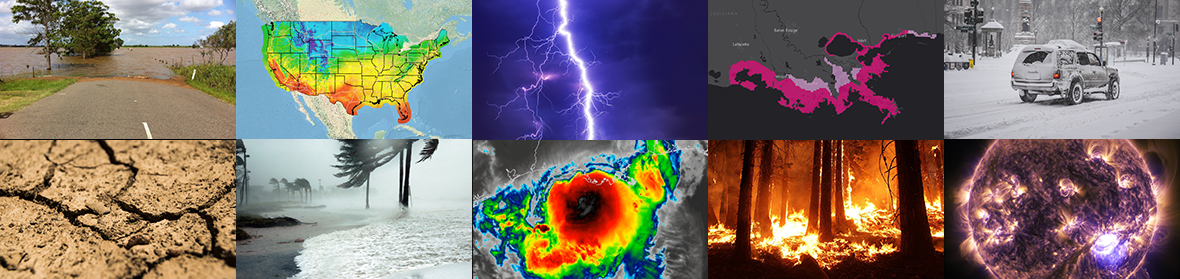 Introduction to the Verification, Post-Processing, and Product Generation Branch
Division established in May 2017: 10 Federal, 15 Contract, 2 CI (27 total)
Product Generation
Verification and Evaluation
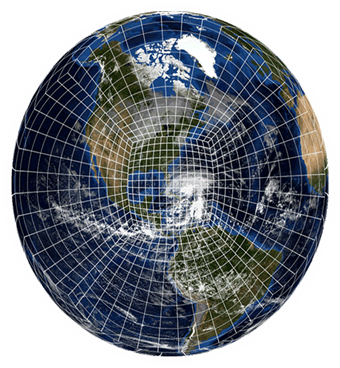 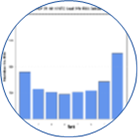 Real-time model verification
Regrid native model output
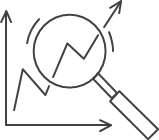 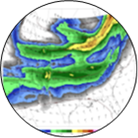 Evaluation of new models
Value added products and systems
VPPPGB Major Accomplishments
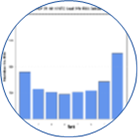 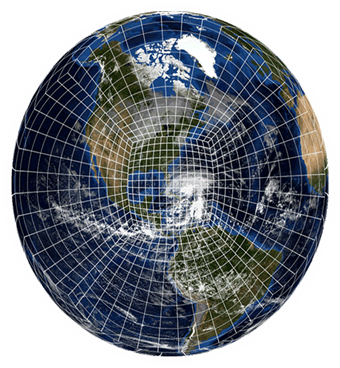 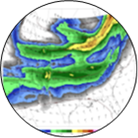 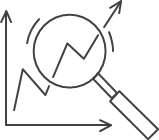 Verification
Post-Processing
Evaluation
Products
Monitored real-time system product performance
EMC Verification System
Unified Post-Processor (UPP) Re-engineering
Model upgrade support
Evaluation of new Earth System Models
Model Evaluation Group (MEG) webinars
Quality Control System
Website Maintenance
Product System Development
WAFS/ICAO Products
Current Projects - Product Generation
Legacy Products to UFS
Product Systems
NAM/RAP/SREF -> GFS/GEFS
HRRR/HiresW/HREF/NAM Nest/NARRE-TL -> RRFS
North American Ensemble Forecast System (NAEFS)
Combined NCEP/FNMOC Wave Ensemble (NFCENS)
North American Rapid Refresh Ensemble - Time Lagged (NARRE-TL)
Ensemble Tropical Cyclone Tracker (ENS_Tracker)
Extra Tropical Cyclone Tracker (ETC_Tracker)
Climatology Calibrated Precipitation Analysis (CCPA) 
Precipitation Analysis (pcpAnalysis, pcpRTMA, pcpURMA)
World Area Forecast System (WAFS)
Dozens of “operational” websites and FTP data services
Research Projects
JTTI snowfall products
RRFS aviation variables
10 Product Systems + Websites
Introduction to Post Processing Software
Downstream packages: 1) Re-gridding: upscaling, downscaling, subsetting 2) WAFS Processing 3) AWIPS Processing
Unified Post Processing (UPP) was developed to serve as the common post processor to support all NOAA’s operational atmospheric models.
UPP also became a post processing R2O tool to transition research post processing algorithms into operations through collaboration with partners.
Downstream packages are updated during each upgrade to provide NOAA stakeholders with tailored products and to meet NOAA’s milestones, including re-gridding and domain cut-out.
Unified Post Processor (UPP):
Derive value added products and perform vertical interpolation on native horizontal grid
Model output from all operational atmospheric models
Generate probabilistic products ( e.g.: Ensemble Product Generator)
Bufr  Sounding Package: Regular and value added products at sounding location
Statistical Post Processing to create bias corrected products (e.g.: NAEFS)
[Speaker Notes: This slide is for branch/group Chiefs]
Post Processing Applications: Value Added
Aviation: Turbulence, in-flight icing, wind shear, ceiling, and visibility. Impacts of WAFS product improvement on life and economy:
Used for flight route planning to avoid turbulence related injuries;
Estimated $400M per year saving to airline industries attributed to recent WAFS product improvements.
Wind Energy: Wind prediction at various tower heights.
Hurricane forecasting: Simulated satellite and radar.
Transportation: Precipitation types, snow accumulation, wind gust, marine fog and freezing spray.
Fire Weather: Wildfire potential, transport wind, and ventilation rate.
Severe Weather: several types of CAPE/CIN, lifted index, and helicity
[Speaker Notes: Highlight a few less know value added products we produce here]
Post Processing Examples: NAEFS
North American Ensemble Forecast System (NAEFS)
Blend of NCEP and Canadian Global Ensembles
Mandated by agreement between United States, Canada, and Mexico
GEFS mean verification higher than GFS or GEFS alone
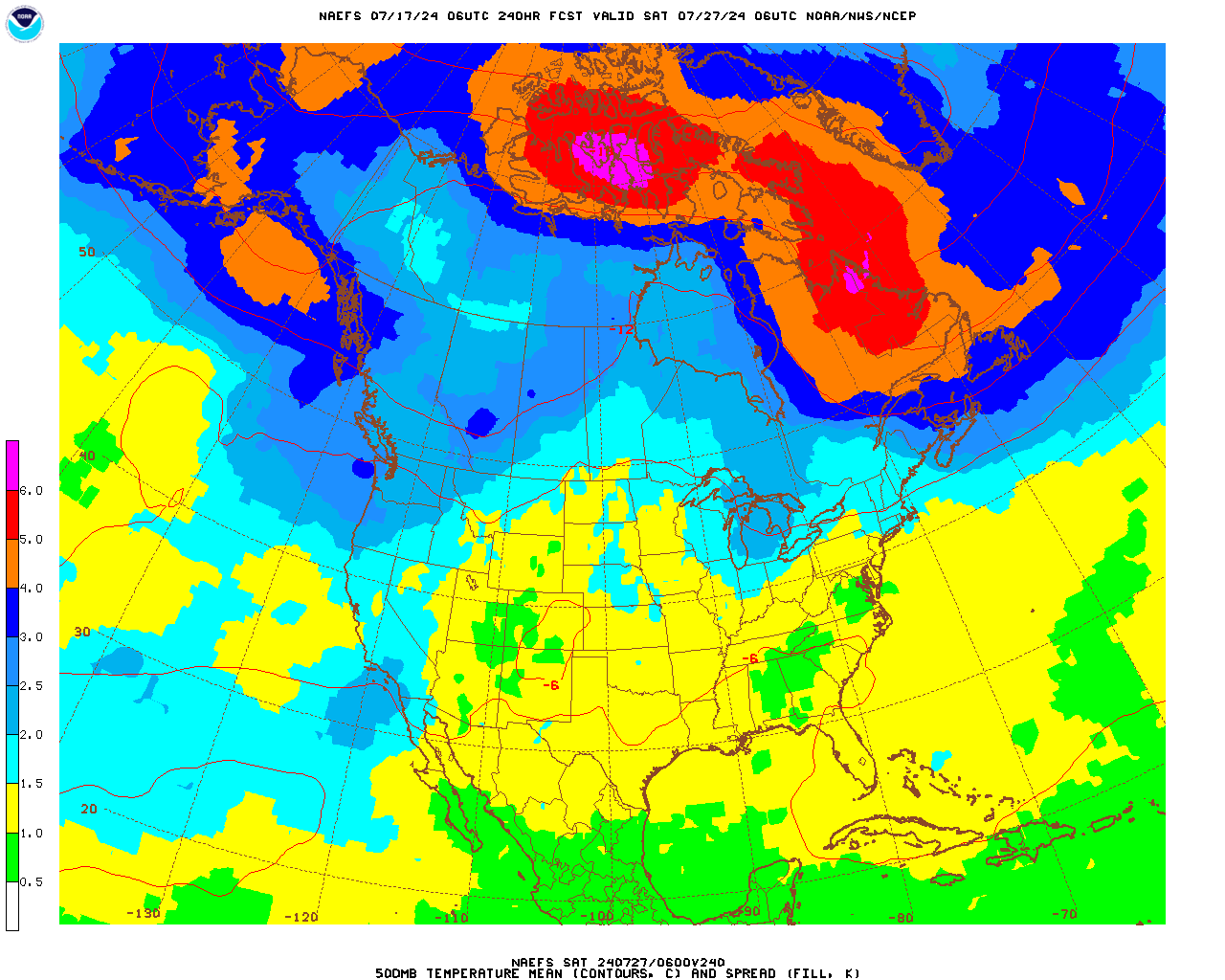 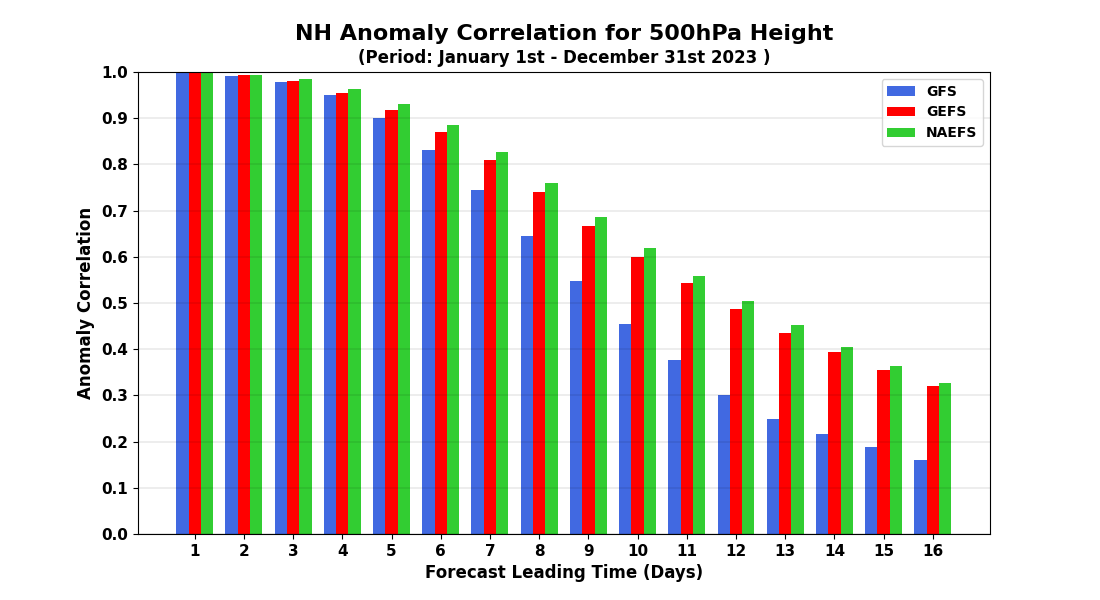 [Speaker Notes: Highlight a few less know value added products we produce here]
Post Processing Examples: Cyclone Tracks
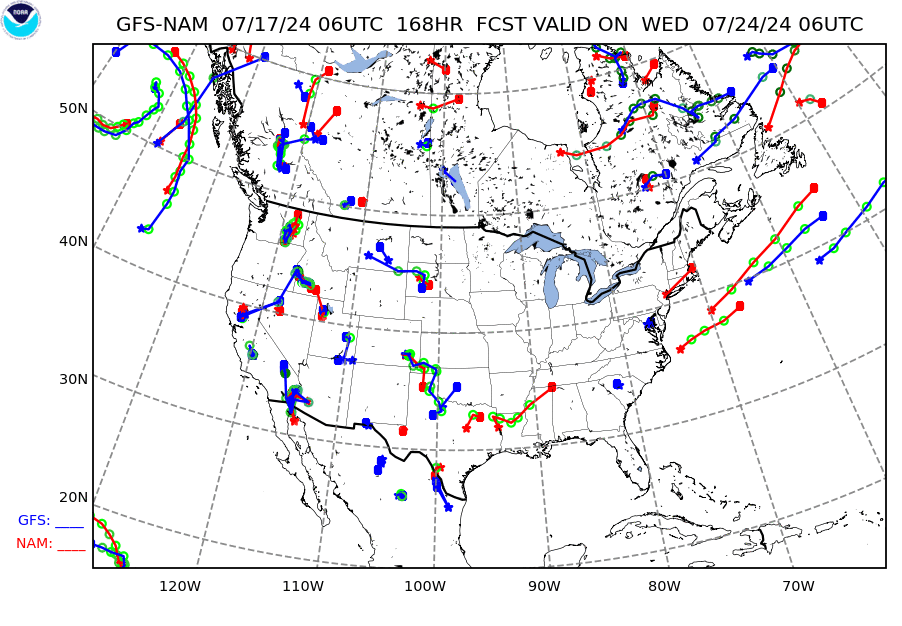 Extra Tropical and Tropical Cyclone Tracks
Generated using GFDL Cyclone Tracker
Used by WPC, NHC for real-time tracking
Used for verification
[Speaker Notes: Highlight a few less know value added products we produce here]
Future Plans for Product Generation
Unify winter weather variables across UFS short and medium ranges applications. Basic products: Best guess (ensemble mean), uncertainty (spread and max-min envelop), full spectrum of forecasts (probability) and information extraction (e.g., percentiles, clustering, member ranking etc.)
Anomaly products: “societal impact index” (high-impact and high-probability events) by combining climatology and probability
Applications: ensemble-sensitivity based targeted forecast calibration and targeted observation etc.
Artificial Intelligence (AI) based post-processing methods: exploration and adoption from community for ensemble forecast improvement and calibration (1st moment, 2nd moment, and higher-moments) 
Roebber (Neural Network) and Utah (Machine Learning) Snow liquid ratio (SLR) algorithms;
NCAR’s Turbulence algorithm v4 with Machine Learning
Current Projects - Verification and Evaluation
Verification Website and Model Evaluation Group
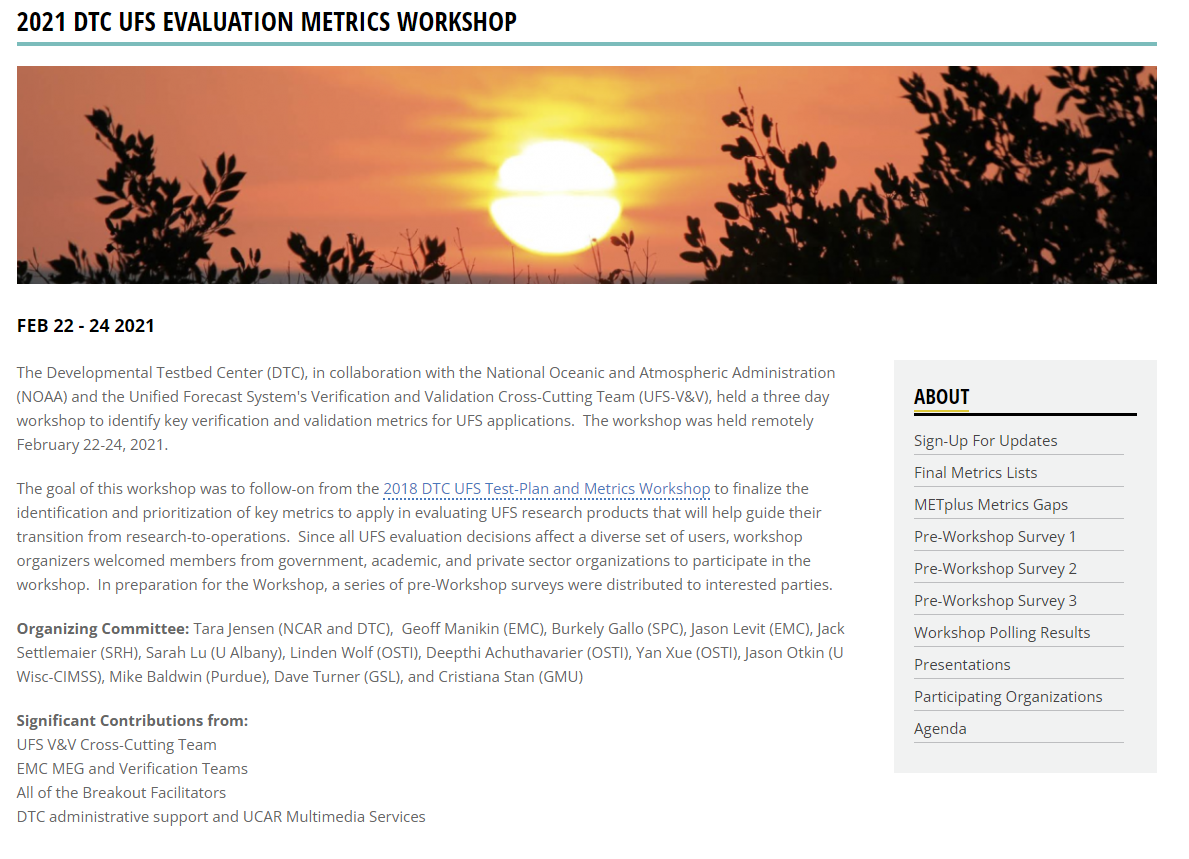 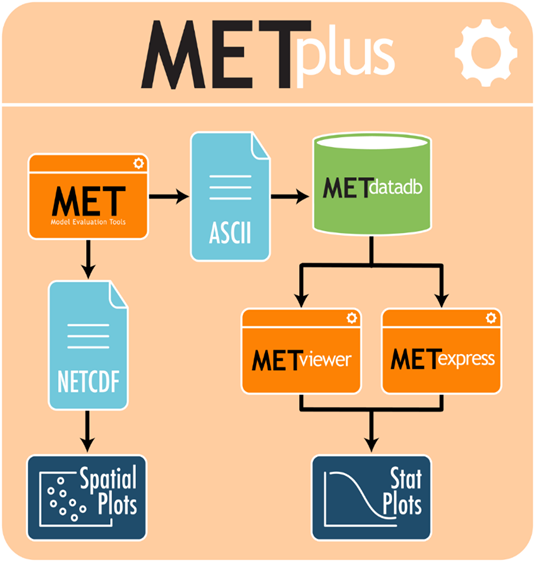 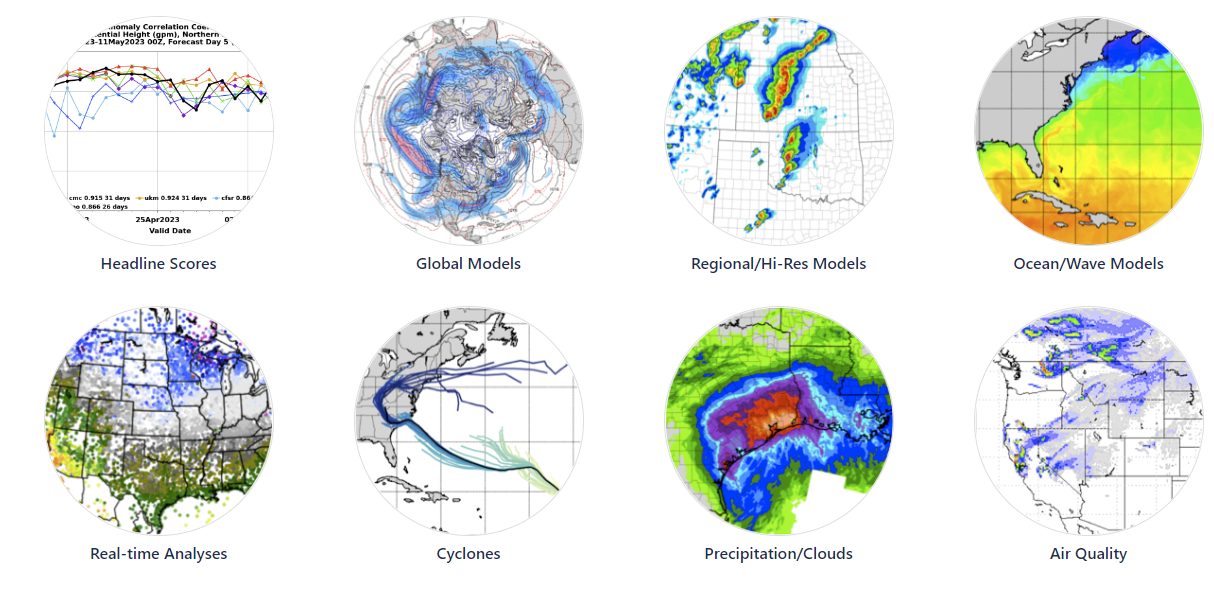 EVS graphics display on verification website
EMC Model Evaluation Group (MEG) webinars
Case studies of important events
Evaluation of model upgrades
RRFS v1, GFS v17/GEFS v13
EMC Verification System (EVS)
New software tool to evaluate EMC real-time ESMs
Organizes and consolidates EMC verification software
Uses the Model Evaluation Tools (METplus) library
Utilizes results of 2021 DTC Metrics Workshop
Scheduled for Q1FY24 implementation
Maintenance
Legacy software and “operational” websites
Model Evaluation Group (MEG)
Serves as the liaison between modelers and forecasters
Coordinates and executes formal field evaluations of mature parallel modeling systems
Assesses model performance on high-impact weather events, often assisting with formal NWS reviews
Helps identify systematic model biases
Conducts webinars to share information with modelers and customers
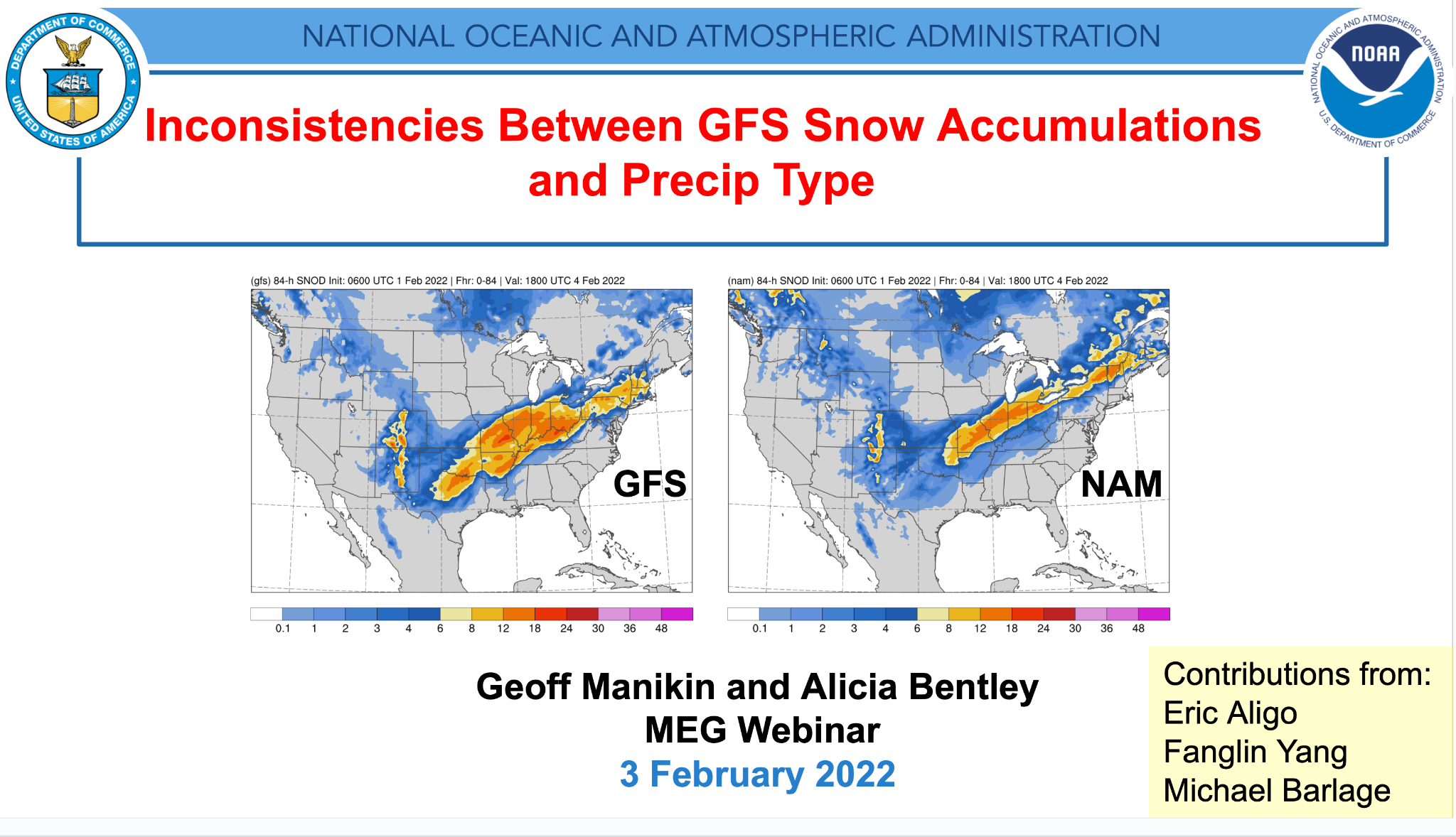 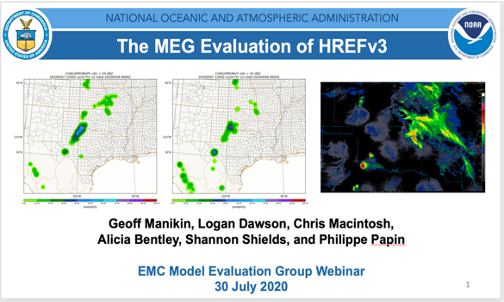 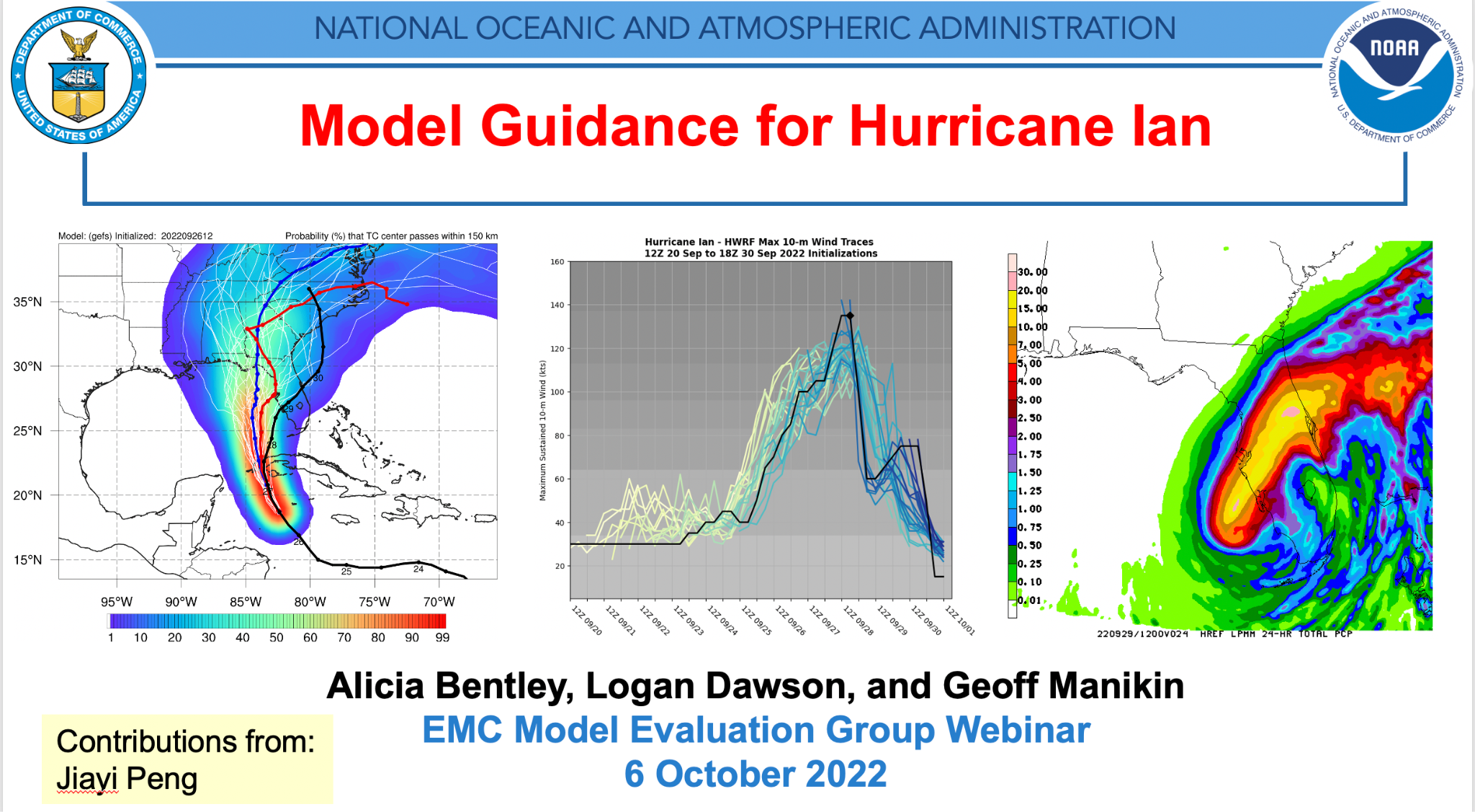 [Speaker Notes: This slide is for branch/group Chiefs]
What is EVS?
The EMC Verification System – implemented March 2024
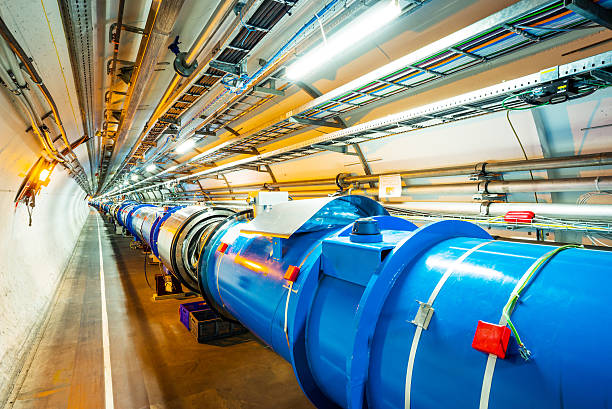 Real-time verification of operational models and product systems
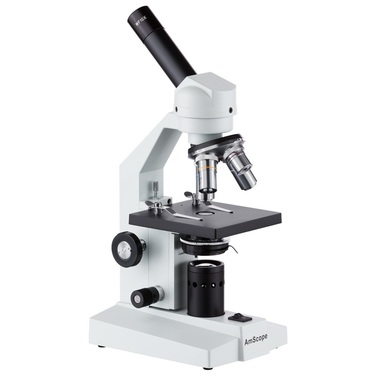 Quality control
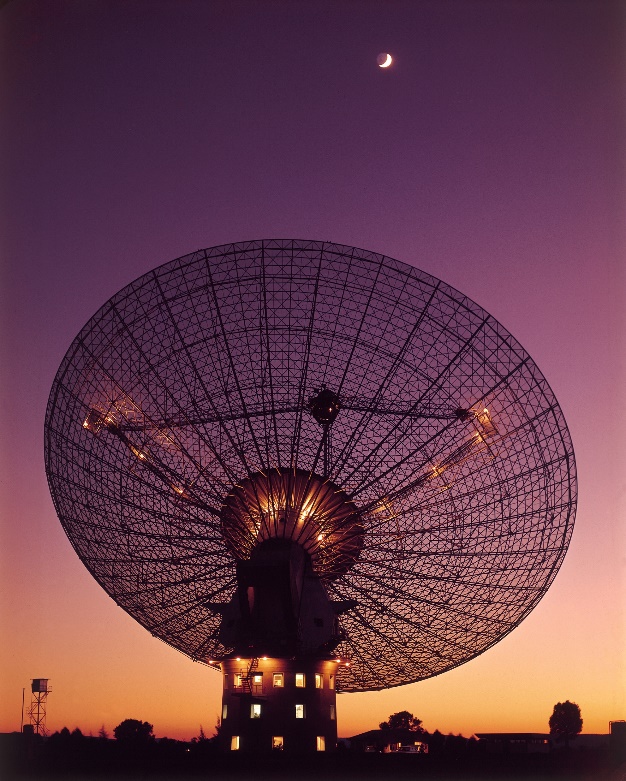 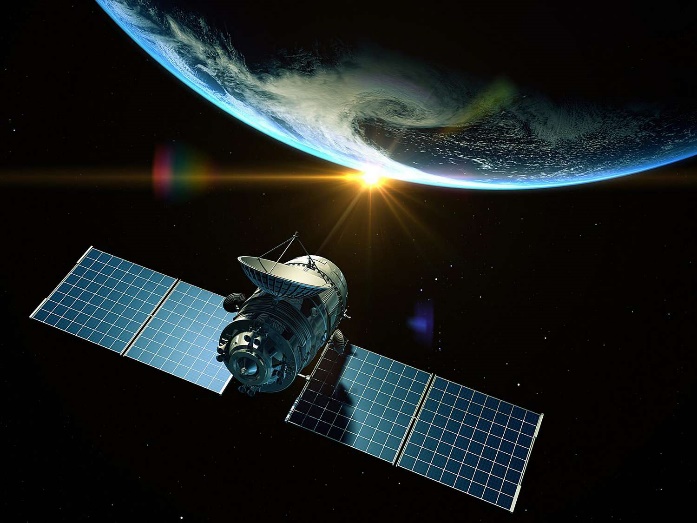 A tool for curiosity and discovery
EVS Outline
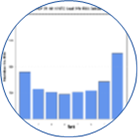 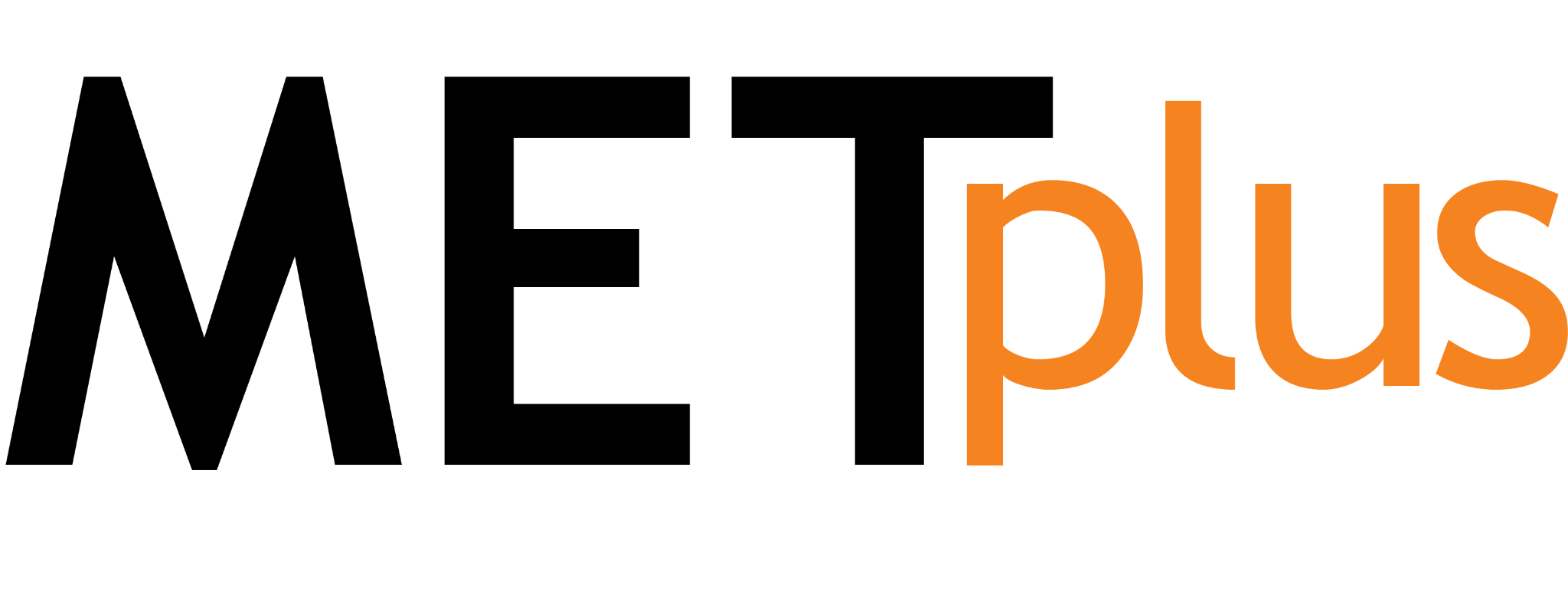 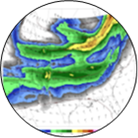 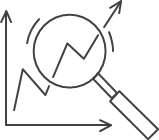 EVS Uses
EVS Products
EVS Web Interface
EVS Baseline
Evaluation of new Earth System Models
Model Evaluation Group (MEG) webinars
Statistics files generated from METplus
Graphics generated via Python - several hundred thousand per day
METplus core
Python libraries
Internal standards
Verification graphics will display on the EMC website
Real-time updates
Drop-down menu lists for navigation
EVS Workflow and Design
Processing
Web Graphics
Technical
Stats Creation
Modular per model
Highly configurable
Runs in real-time or off-line via command line
Created using common python tools
Integrated into EMC Website
Create stats files from models
Highly configurable
Establishes ESM performance baseline
GitHub
METplus
WCOSS2
Python
Documentation
METplus
Why Unified Verification?
Forecasters
Universities and National Labs
Operational Centers
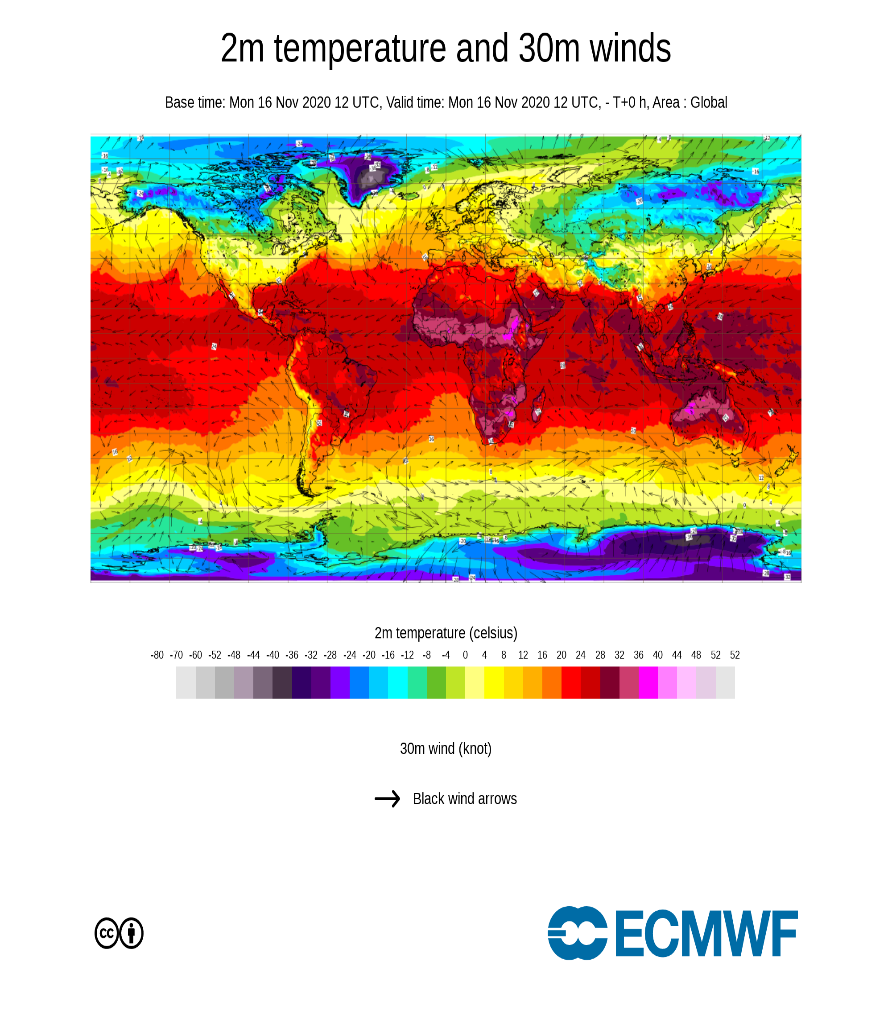 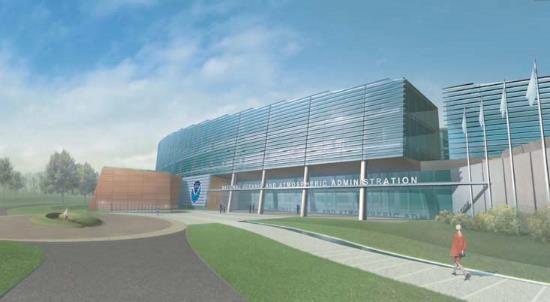 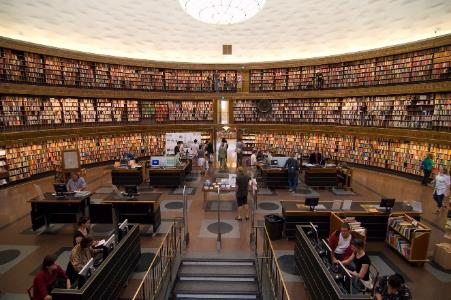 Comprehensive and unified verification tool - Make R2O more efficient - Provide a consistent set of metrics
Allows researchers and operational scientists to speak a “common verification” language
User support of unified package provides greater opportunity to train all on verification best practices
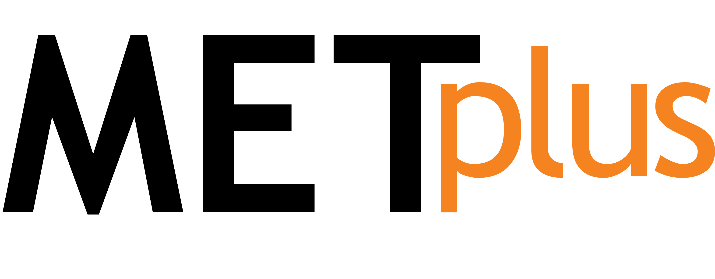 What is METplus?
Suite of Python wrappers around
MET (core)
Analysis Tools
METviewer/METexpress User Interface
METviewer Batch Engine
Python-based Diagnostics and Plotting
Communication between MET & python algorithms
Using manage_externals to connect repos
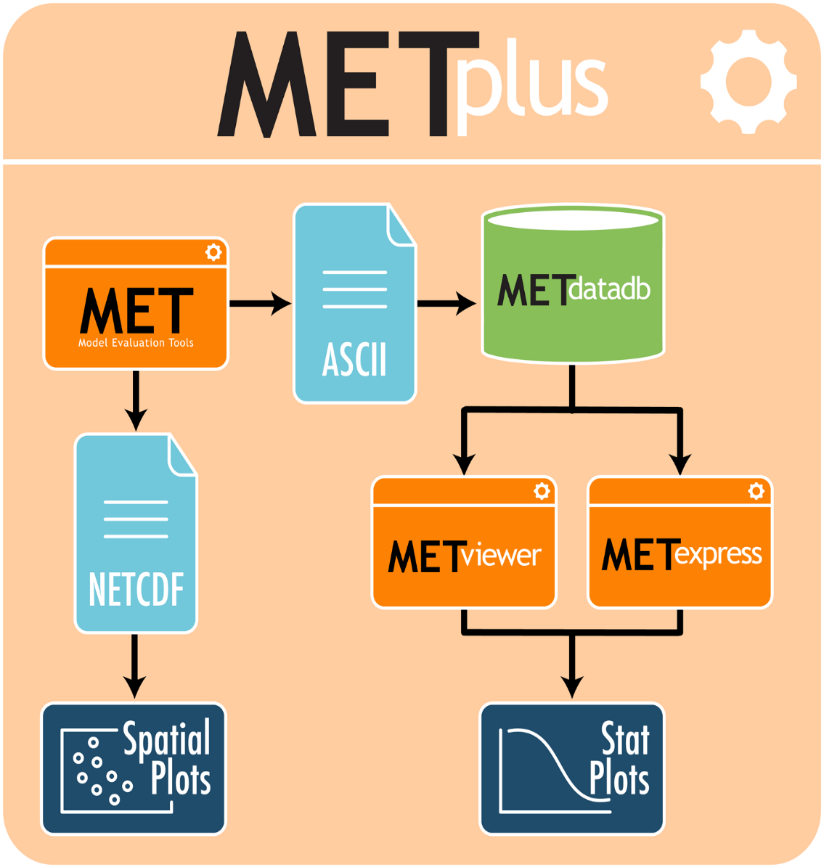 Over 150 traditional statistics and diagnostic methods for both point and gridded datasets
15 interpolation methods
Applied to many spatial and temporal scales
Developed to allow for easy sharing of config files for reproducible results
3500+ users; US and Int’l
METplus Examples/Use-Case In Development
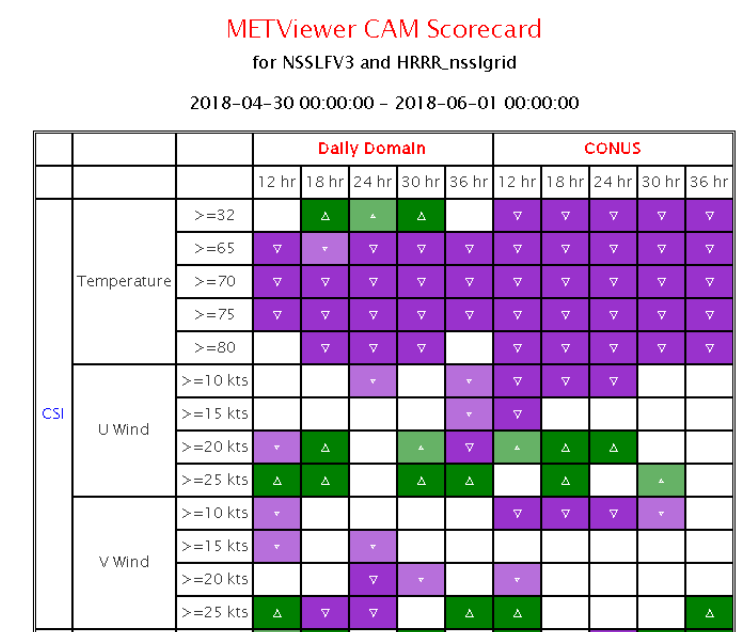 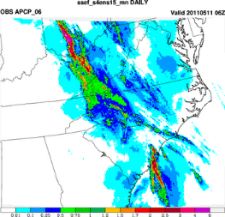 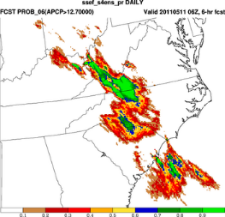 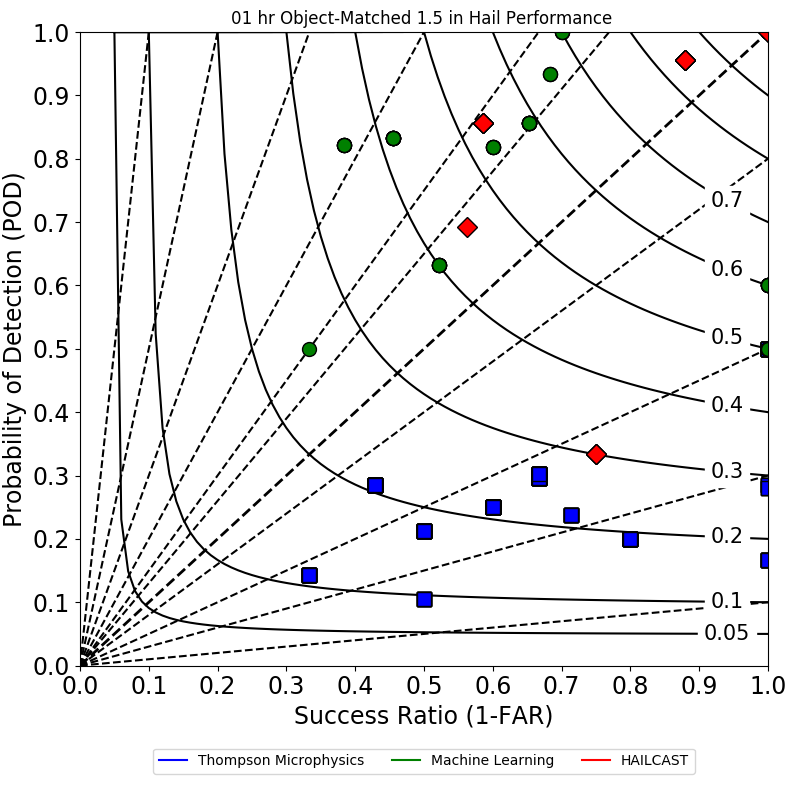 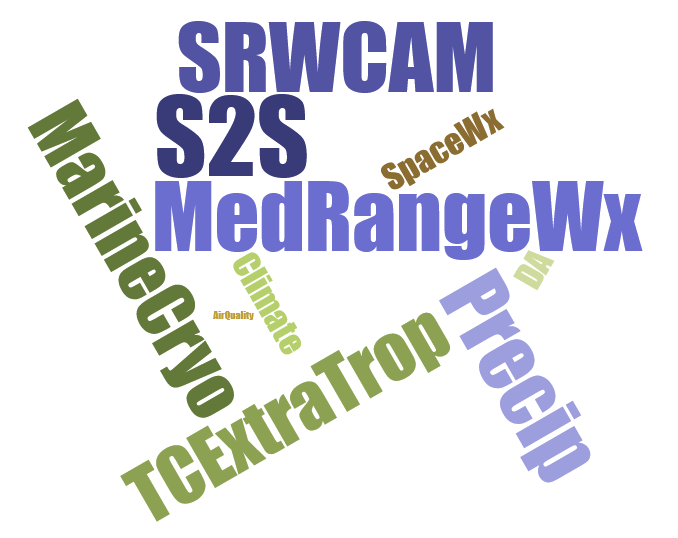 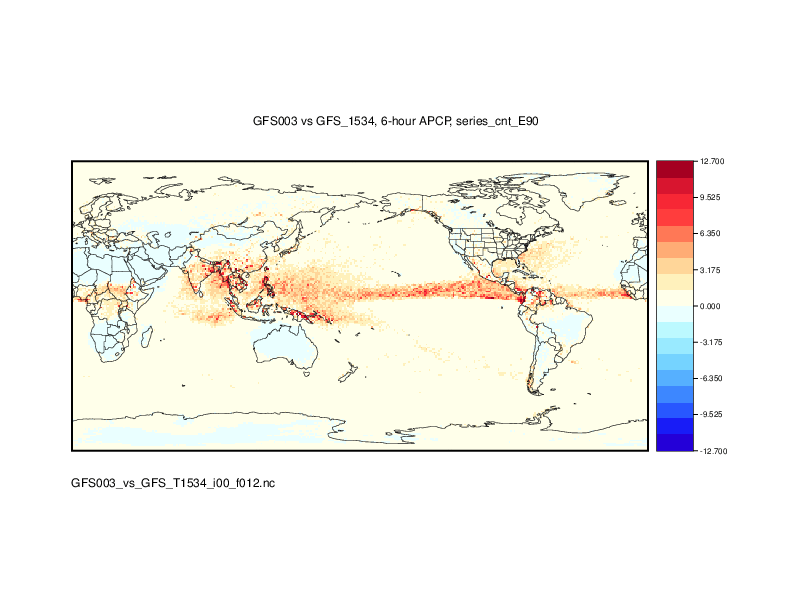 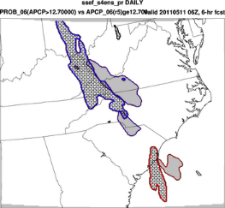 Bad forecast or
Good forecastwith displacementerror?
[Speaker Notes: SRW – Short Range Weather
CAM – Convection Allowing Model
MRW – Medium Range Weather
S2S – Subseasonal to Seasonal]
EVS – Global Models
EVSv1 includes a combination of global and regional components
Global: 1) global_det (e.g., GFS), 2) global_ens (e.g., GEFS, NAEFS), 3) subseasonal (e.g., GEFS/CFS), 4) rtofs, 5) nfcens, 6) wafs, 7) hurricane 
Seasonal verification will be added in a future version of EVS
EVSv1
analyses
global_det
rtofs
global_ens
narre
seasonal
mesoscale
cam
glwu
hurricane
wafs
aqm
hysplit
subseasonal
nfcens
nwps
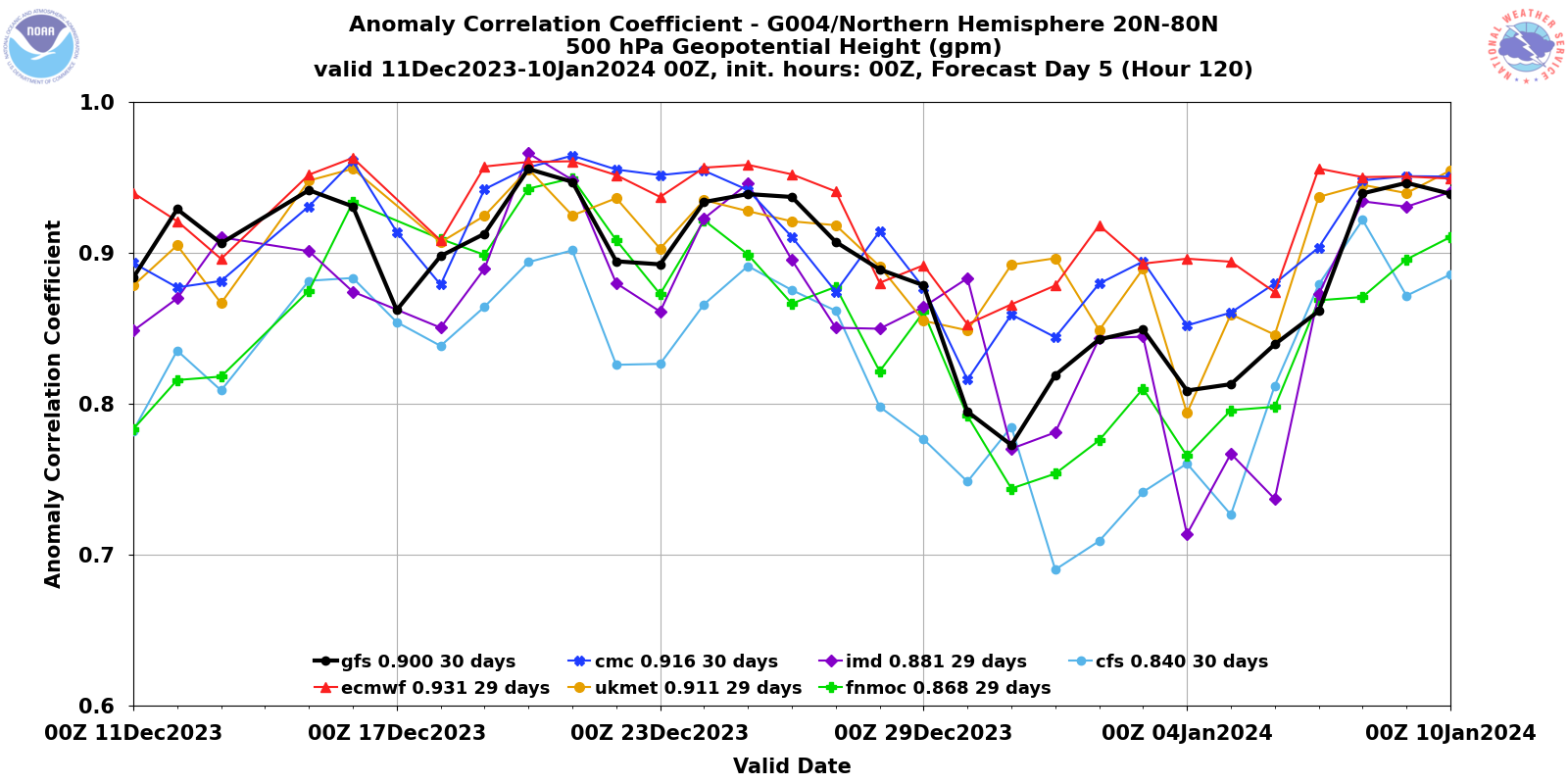 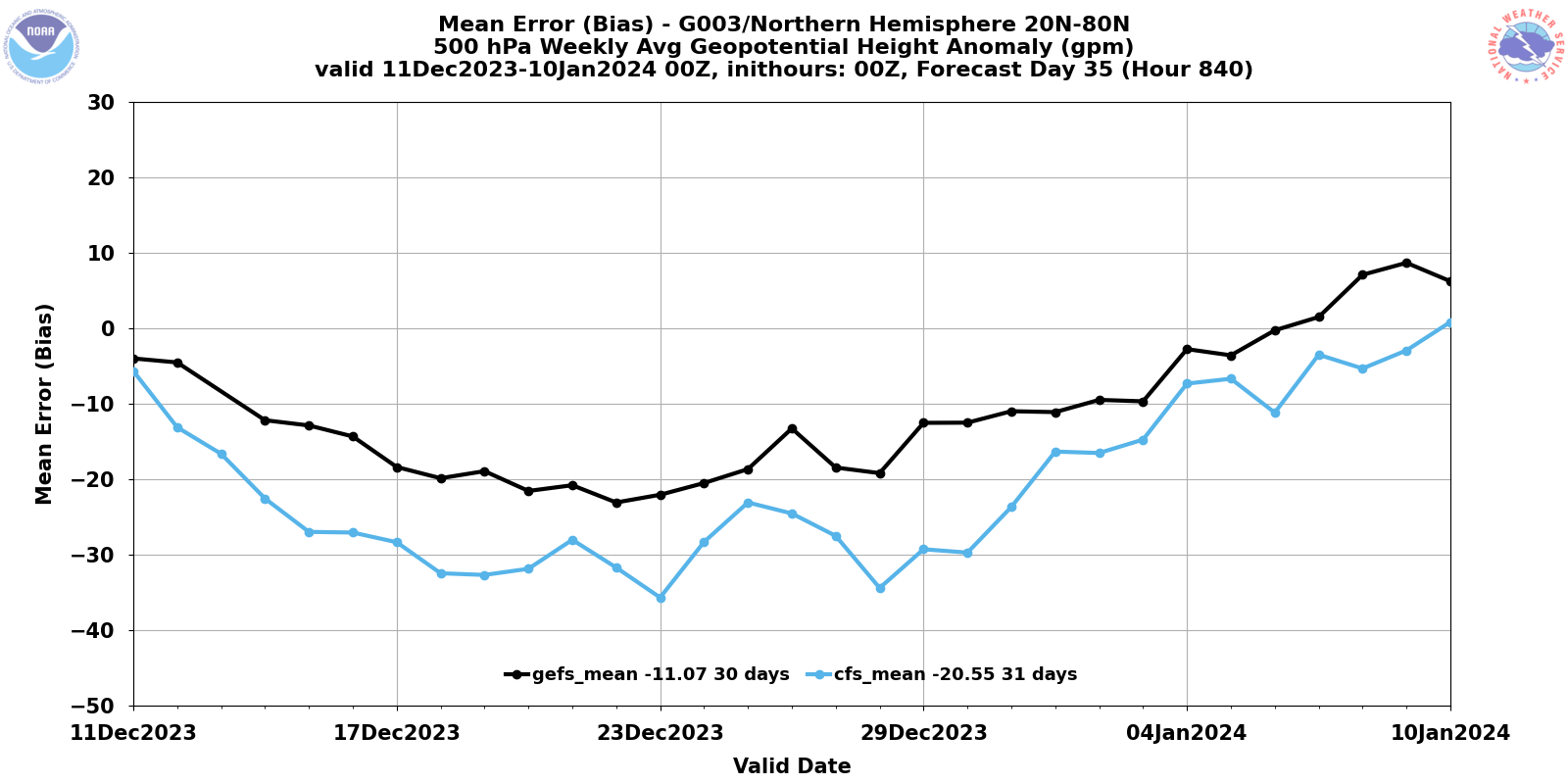 EVS – Regional and Hurricane Models
EVSv1 includes a combination of global and regional components
Regional: 1) mesoscale (e.g., NAM, RAP, SREF), 2) cam (e.g., HRRR, NAM Nest, HiResWs, HREF), 3) analyses (e.g. RTMA/URMA), 4) NARRE, 
5) AQM, and 6) hurricane (e.g., HAFS)
GLWU and NWPS verification will be added in a future version of EVS
EVSv1
analyses
global_det
rtofs
global_ens
narre
seasonal
mesoscale
aqm
cam
glwu
hurricane
wafs
hysplit
subseasonal
nfcens
nwps
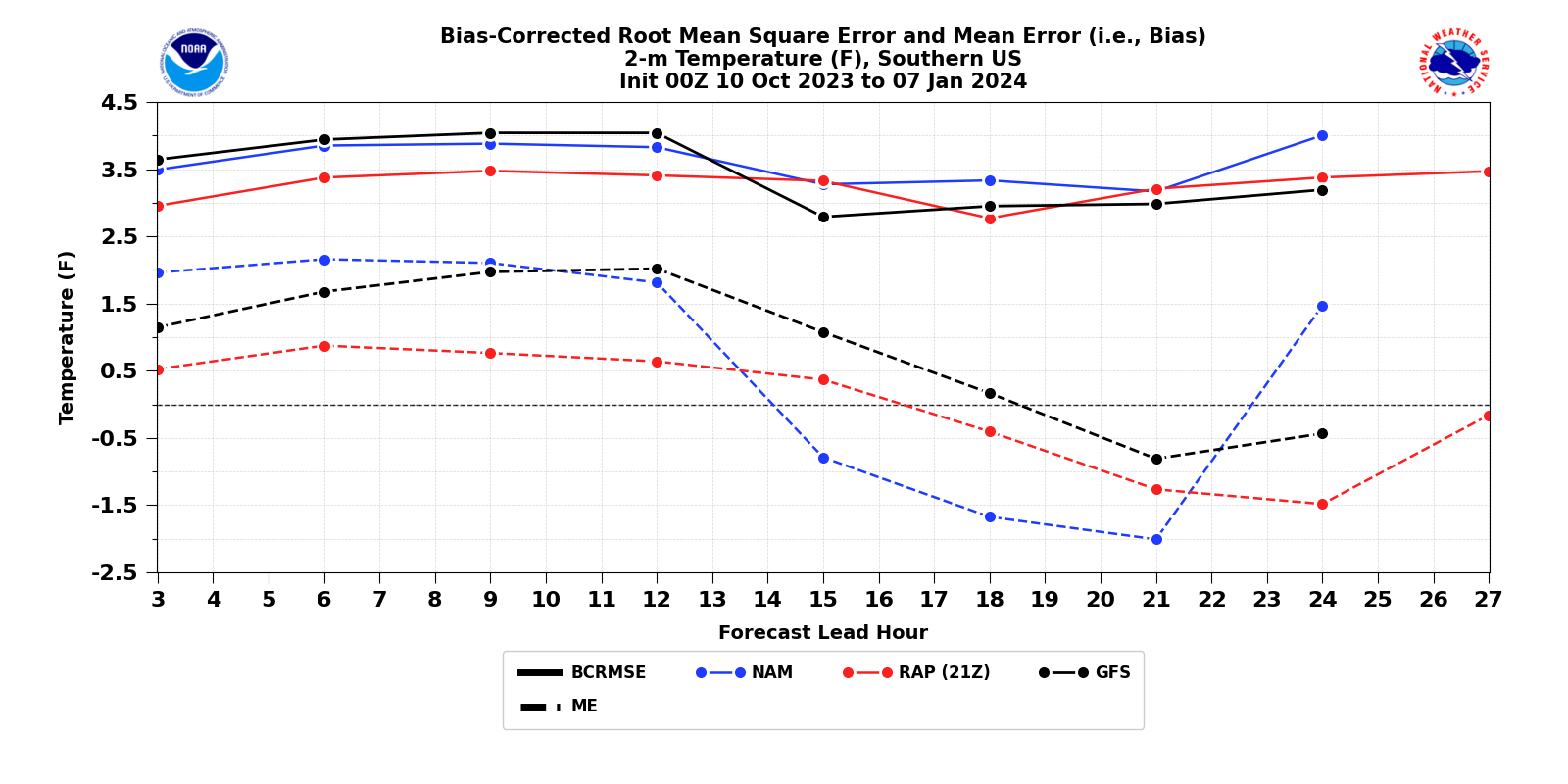 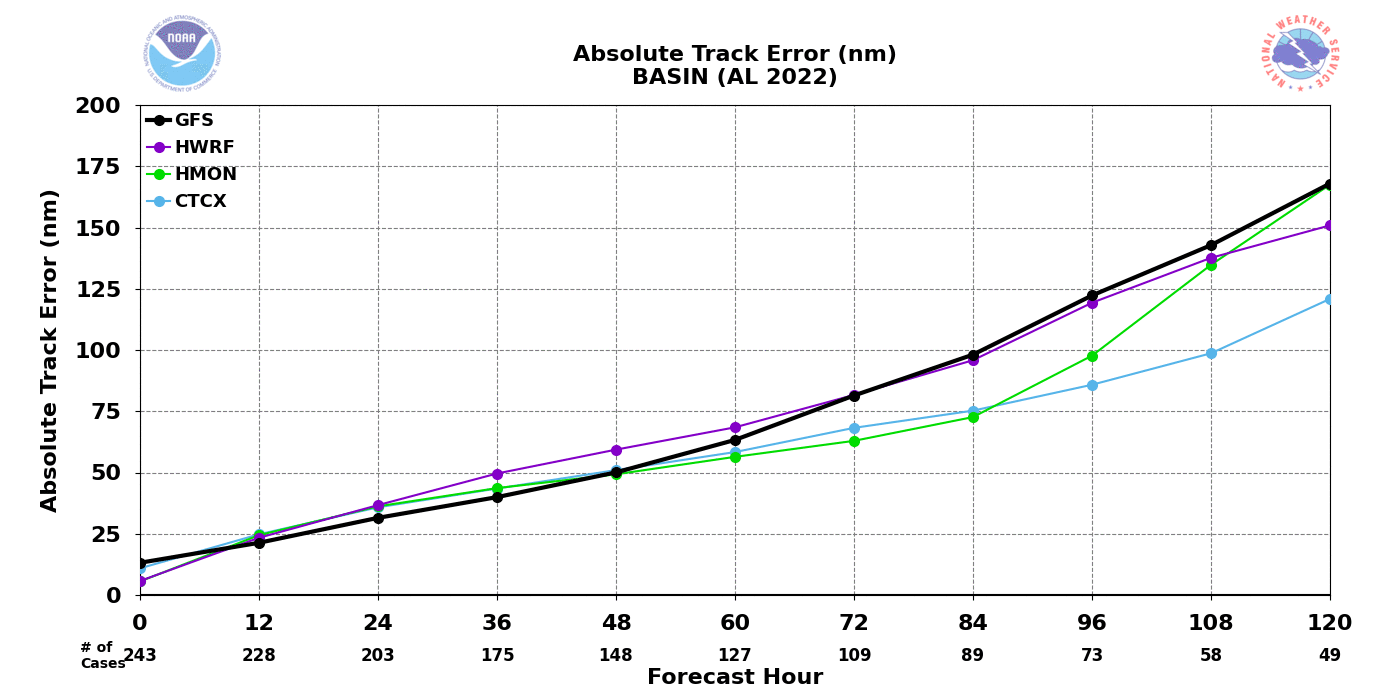 EVS Webpage: emc.ncep.noaa.gov/users/verification
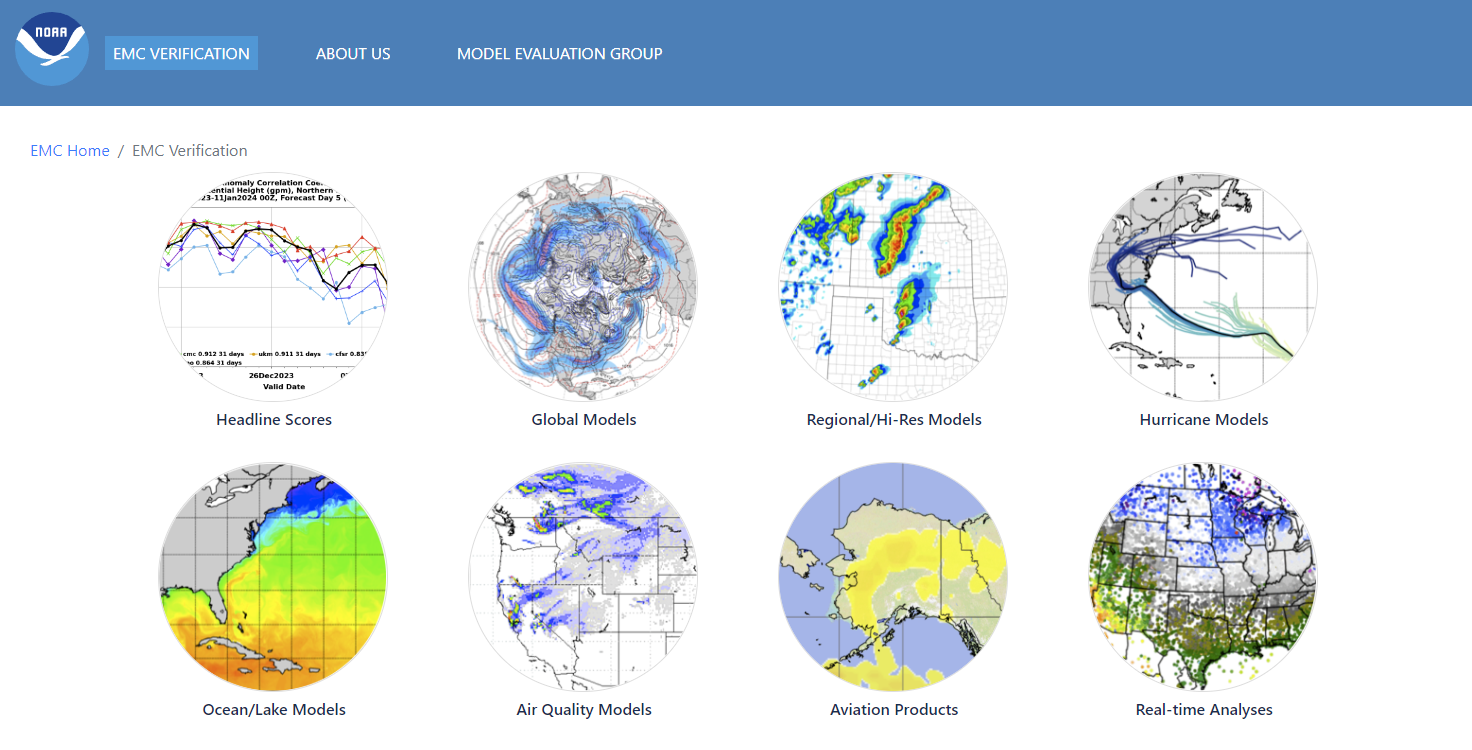 Colors representing each application are consistent across all plots
NOAA/NWS logo on each plot
893,000 images per day (and growing)!
EVS – What’s Next?
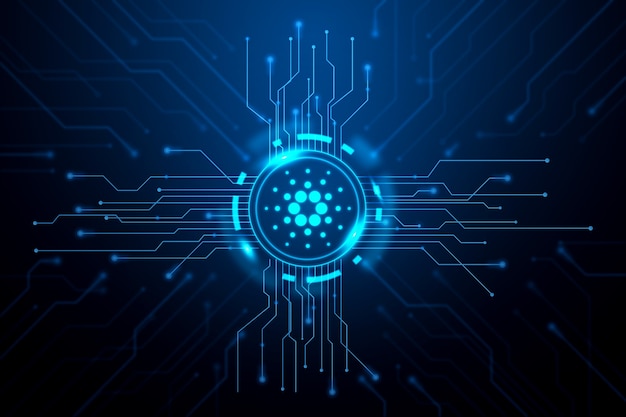 Technology Upgrades
Improved web page?
Faster execution
Metrics additions not in EVS v1
Science Upgrades
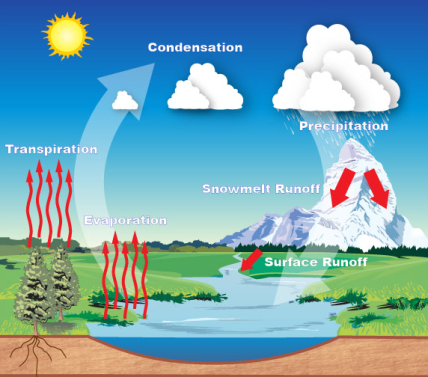 Process oriented metrics
Object oriented metrics
AI/ML uses?
Additional metrics
Monitoring dashboard?
Consolidated metrics?